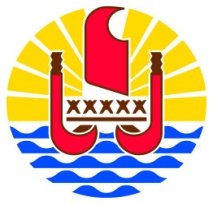 MINISTERE DES SPORTS, DE LA JEUNESSE ET DE LA PREVENTION DE LA DELINQUANCE
Les RDV des CVL 16 juin 2023 – Amphithéâtre de l’IJSPF
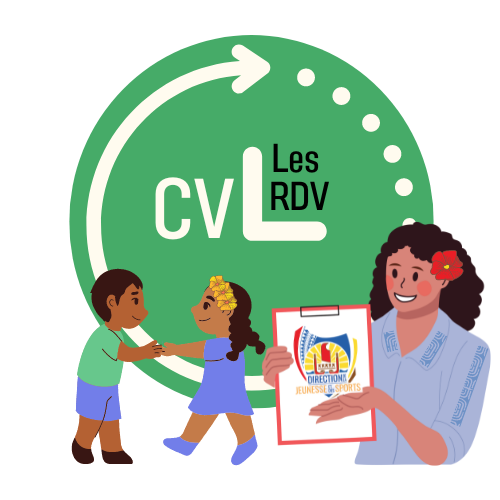 Présentée par :
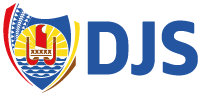 Cécilia MANATE : Agent du département perspectives et affaires juridiques (DPAJ)

Heiti COPPENRATH : Agent de développement à la cellule des activités de Jeunesse et éducation populaire (CAJEP)

Béatrice LAFAY : Agent de développement à la cellule des activités de Jeunesse et éducation populaire (CAJEP)
2
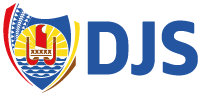 Objectifs de la réunion :
Rappeler les aspects réglementaires importants en lien avec l’honorabilité du personnel des CVL
Informer sur le dispositif de la convention d’engagement éducatif  (CEE) : contexte, pourquoi, pour qui, utilité, comment, durée, mise en œuvre, procédures…
Répondre à vos questions
3
[Speaker Notes: CM : information au public des personnes en charge de présenter les 2 thématiques]
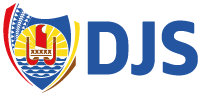 Réponses aux attentes exprimés sur ces sujets
Dernières mises à jour sur l’honorabilité et la CEE
Bien comprendre la CEE
Indemnités CEE
Utilité CEE
Contacts CEE
Inscriptions des CEE à la CPS et DSFE
Majorations CEE sur les jours non ouvrables
4
[Speaker Notes: Questions à la fin de la présentation de la thématique
Questions diverses à la fin de la séance]
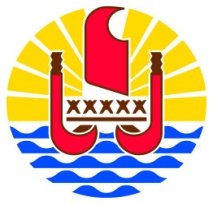 MINISTERE DES SPORTS, DE LA JEUNESSE ET DE LA PREVENTION DE LA DELINQUANCE
1) L’honorabilité du personnel en CVL
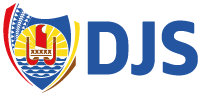 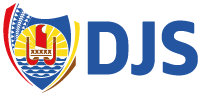 Vérification de l’honorabilité du personnel en CVH
DÉLIBÉRATION N° 99-71 APF du 11 mai 1999 portant réglementation et contrôle des centres de vacances ou de placement de vacances avec hébergement

Article 5 : L'organisateur du centre prend toutes les mesures nécessaires pour assurer la sécurité et la santé physique et morale des mineurs qui lui sont confiés.

Article 6 : En vue de garantir la sécurité et la protection de la santé physique et morale des mineurs, un contrôle de l'autorité publique est institué sur :
les qualifications et garanties présentées par les personnes physiques ou morales qui organisent, dirigent ou apportent leur concours directement ou indirectement au fonctionnement ou à l'organisation des centres visés à l'article 1er de la présente délibération et leurs qualités au regard de l'article 24 de la présente délibération ; 
les conditions matérielles et éducatives du fonctionnement des centres, telles qu'elles sont définies par la présente délibération et l'arrêté d'application.
[Speaker Notes: La DJS est chargée de la vérification du personnel CVL en application de la Délib 99-71
La responsabilité d’assurer la sécurité des mineurs revient à l’organisateur. 
Même s’il délègue tout ou en partie de cette opération au directeur, il doit s’assurer que le directeur la remplie pleinement.]
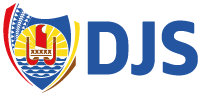 Vérification de l’honorabilité du personnel en CVL
DELIBERATION n° 99-71 et 99-72 APF du 11 mai 1999 portant réglementation et contrôle des centres de loisirs sans hébergement 

Article 6 et 24 : Nul ne peut participer à l'organisation, à l'encadrement ou à la direction d'un centre de loisirs sans hébergement : 
s'il a été condamné pour manquement à la probité ou aux mœurs ; 
s'il est frappé de l'interdiction de participer à l'encadrement d'institutions ou d'organismes de vacances et de loisirs pour les mineurs.
[Speaker Notes: Point 1 : C’est le bulletin judiciaire qui l’attestera (voir slide suivante) : interdictions pénales (décision rendue par le juge)
Point 2 : Si l’intéressé(e) figure sur la liste des personnes interdites d’exercer en CVL établie par la DJS (interdictions administratives prises par le ministère de tutelle)]
Les bulletins du casier judiciaire
Bulletin n°1 : B1
Bulletin n°2 : B2
Bulletin n°3 : B3
[Speaker Notes: Les bulletins du casier judiciaire sont établis selon un ordre dit « de complétude » : 
B1 : le plus complet (jusqu’au plus petites contraventions). Sollicité que par les autorités judicaires et pénitentiaires 
B2 : Un peu moins complet (condamnations pénales impliquant la prison ferme). Sollicités que par les autorités publiques et les employeurs privés.
B3 : Encore moins complet  (condamnations pénales les plus graves). Sollicités que par l’intéressé(e). Par ex : interdiction d’exercer une activité en relation avec des mineurs,]
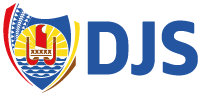 Vérification du B2 par la DJS
Un (1) mois avant et au plus tard, 8 jours avant l’ouverture du centre, l’association ou le.la directeur.trice transmet à la DJS la liste de l’ensemble du personnel recruté* qui comprend : 	
Le nom, le 1er prénom et le sexe figurant sur la carte d’identité ou l’acte de naissance de l’intéressé(e) ;
Sa date et son lieu de naissance¤.  
* La liste du personnel est rattachée à chaque centre. 
¤ En cas de rejet par le Bureau national du casier judiciaire (BNCJ) de Nantes pour identité non applicable, l’organisateur devra exiger de l’intéressé(e) la fourniture de son B3.

Particularité : La commande pour une personne né.e en Nouvelle Calédonie,  fournir l’acte de naissance à la DJS qui passera commande auprès du tribunal.
[Speaker Notes: Pour ceux qui adressent la liste de leur personnel habituel en début d’année civile ou scolaire, ils devront adresser la liste de leur personnel occasionnel avant l’ouverture du centre.
Sinon, demander eux-mêmes le B3 de leur personnel.]
Vérification du B3 par l’organisateur CVL
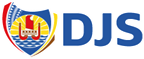 En cas de modification de la liste du personnel huit jours avant l’ouverture et/ou pendant le centre, l’organisateur ou le.la directeur.trice  doit conditionner le recrutement du personnel à la fourniture de son B3 avant l’entrée en CVL.
 L’intéressé.e doit commander son B3 via la plateforme : Service-Public. https://casier-judiciaire.justice.gouv.fr/mai-web-b3-presentation/pages/creation/orientation.xhtml
[Speaker Notes: Ouverture du lien : Appuyer CTRL et cliquer
L’adresse de la plateforme du Service public sera disponible sur le site de la DJS.]
En cas de B2 et B3 entachés
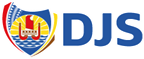 B2 entaché :
Selon la nature du délit ou du crime, l’intéressé.e pourrait faire l’objet d’une éviction du centre.
L’organisateur ou le directeur seront contactés par la DJS.
B3 entaché :
L’organisateur ou le directeur du centre devra en informer la DJS qui prendra les mesures qui s’imposent en fonction de la nature du délit ou du crime.
[Speaker Notes: La DJS informera l’organisateur et le directeur par tél dans un premier temps et ensuite par courrier]
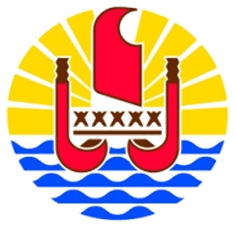 Avez-vous des questions ?
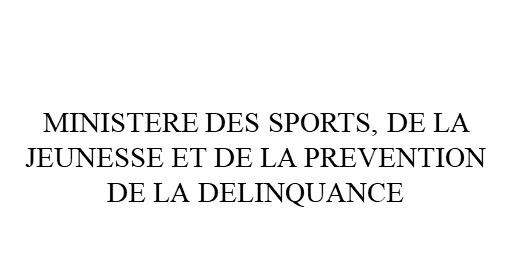 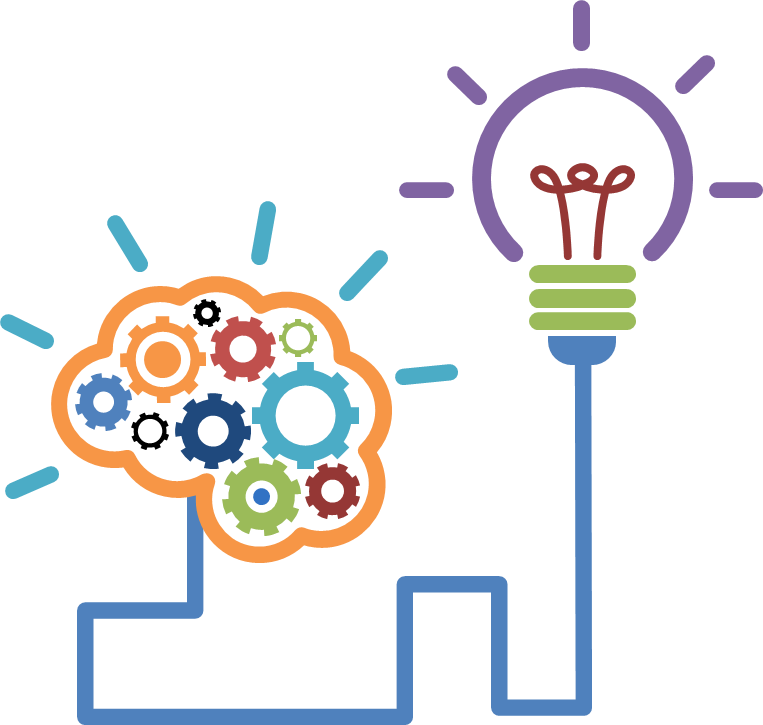 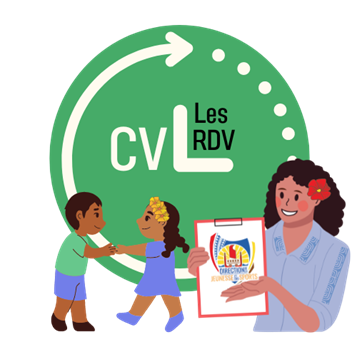 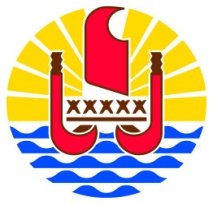 MINISTERE DES SPORTS, DE LA JEUNESSE ET DE LA PREVENTION DE LA DELINQUANCE
2) La Convention d’Engagement Educatif (CEE)
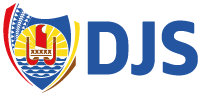 [Speaker Notes: L’action de la DJS en matière de protection des mineurs en CVL se fonde sur l’arrêté d’organisation n°249/CM du 06 mars 2015]
Contexte, motif et utilité de la CEE ?
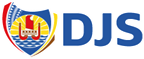 Personnel bénévole
Personnel CEE
Les personnels déclaré à la CPS bénéficie, d’une couverture accident du travail et assurance maladie
Accident du travail : accident du travail et maladies professionnelles ;
Assurance maladie en nature* (art 7 LP 2014-19) : maladie, longue maladie,  maternité, chirurgie, invalidité, évasan
Le titulaire CEE est couvert pour les périodes d’activités déclarées à la DJS¤ (art 1er LP 2014-19)
* Les prestations en espèces, comme le remboursement des indemnités journalières, sont exclues. 
¤ CEE exercée pour « assurer une présence auprès des mineurs en CVL» et « encadrer les stages de formation BAFA/BAFD ».
La CPS considère comme du travail au noir les activités exercées par les personnes qui oeuvrent en CVL et dans le cadre des formations BAFA/BAFD, dès lors qu’ils perçoivent une rétribution sans être déclaré à la CPS.
L’adoption de la Loi de Pays portant création de la Convention d’engagement éducatif (CEE) était nécessaire pour éviter que les organisateurs de CVL fassent l’objet d’un redressement judiciaire par la CPS.
Seuls les bénévoles qui donnent de leur temps gratuitement et les salariés de droit commun déclarés à la CPS dérogent à la CEE.
[Speaker Notes: Se baser sur les récépissés d’ouverture CVL et déclaration d’ouverture de sessions de formation BAFA-BAFD]
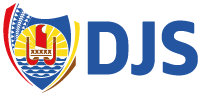 Personnes morales concernées (art 1er de la LP 2014-19)
1 – Les organisateurs de centre de vacances et de loisirs bénéficiant d’une habilitation (CLSH) ou d’une autorisation (CVH) d’ouverture par la DJS (alinéa 1)
2 - Les organismes de formation BAFA-BAFD ayant reçu une habilitation nationale (alinéa 2)
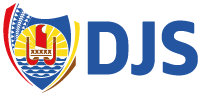 Personnes physiques concernées (art 1er de la LP 2014-19)
1 - Le personnel pédagogique des CVL
Les directeurs et animateurs de centres de vacances et de loisirs ;
L’assistant sanitaire s’il fait partie de l’équipe pédagogique ;
Le personnel technique s’il fait partie de l’équipe pédagogique.

2 – Le personnel de formation
Les formateurs BAFA
Les formateurs BAFD
Ne sont pas concernés (art 1er de l’arrêté 658/CM du 27 mai 2015)
Le personnel salarié de formation BAFA/BAFD ;
Le personnel salarié des organisateurs CVL ;
Le personnel des organisateurs CVL qui animent les accueils de mineurs en période scolaire.

Cas particuliers non concernés  :
Les patentés : Ils cotisent au régime de non salariés (RNS). 
Les retraités : Ils ne sont plus en activités.
En cas de reprise d’activités, leurs droits ou ceux de leur conjoint veuf sont suspendus pendant la durée de la CEE.
[Speaker Notes: Périodes scolaires : Les enfants sont en classe à l’école
Péri-scolaire : Avant la classe, pendant la pause méridienne et après la classe
Extra-scolaire : mercredi, vendredi PM et samedi AM (CLSH permanents) WE et vacances scolaires (CVH, CLSH normal)]
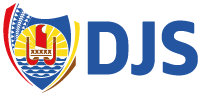 Déclaration des titulaires de la CEE à la CPS
Le titulaire CEE est affilié au Régime Général des Salariés (RGS) durant la durée de la CEE.
Pour éviter à l’organisateur la prise en charge le titulaire CEE au-delà du séjour, il faut inscrire :
les dates de début et fin d’activités sur la Déclaration Préalable A l’Embauche (DPAE) ;
les dates de fin de convention sur la Déclaration de Main D’œuvre (DMO). 

La DMO permettra :
au titulaire CEE de retrouver son régime de couverture sociale d’origine (RNS, RSPF, retraités, étudiants)*.
à l’organisateur du CVL ou formation BAFA/BAFD de faire cesser le prélèvement des cotisations sociales.

NB : Incidence des indemnités CEE sur les aides sociales (bonification du conjoint à charge et complément familial lors du calcul de la moyenne économique journalière).
[Speaker Notes: Cotisation étudiante RGS : 21 ans à 25 ans révolus
Avant 21 ans : affiliés au régime couverture sociale des parents
Après 25 ans : affiliés à 1 des régimes de couverture sociale existants (RGS, RNS, RSPF)]
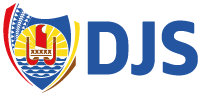 Durée maximale des activités CEE (art 4 de la LP 2014-19)
En Centre avec et sans hébergement
Par tranche de 24 heures : 13 heures par jour au plus
A l’année  : 90 jours par an au plus
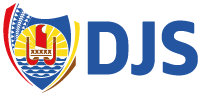 Temps de repos minimum
En CLSH et en CVH :
Par période de 7 jours (art 4 de la LP 2014-19)
24 heures consécutives minimum ; 
6 jours par semaine maximum.
En CVH :
Par tranche de 24 heures en jours travaillés
11 heures consécutives (art 4 de la LP 2014-19) ;
8 heures consécutives minimum (art 10 de l’arrêté 658/CM).

NB : Le temps de repos quotidien non pris donne lieu à un temps de repos compensateur équivalent
[Speaker Notes: Temps de repos minimum justifié pour assurer la sécurité des mineurs]
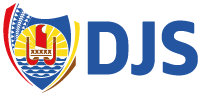 Organisation du temps de repos
Pour les animateurs des CVH et les CLSH fonctionnant 7 jours sur 7 :
Prévoir un ou des animateurs « volants » ou supplémentaires ;
Organiser le repos hebdomadaire des animateurs par roulement. 
Répartir les enfants de l’animateur en congé si pas d’animateur volant*, 
Pour les animateurs des CLSH fonctionnant 5 à 6 jours par semaine : 
 Pas de roulement à prévoir. 
Pour le personnel de direction fonctionnant 7 jours sur 7 : 
 Directeur : roulement entre le directeur et son adjoint ou la personne désignée
 Assistant sanitaire : roulement avec un personnel qualifié pour cette fonction

*Le taux d’encadrement doit être respecté
[Speaker Notes: Réduire le taux d’encadrement.]
Exemple de planning de repos hebdomadaire du personnel d’encadrement pour un CVH de 21 jours accueillant 72 mineurs de 6 à 12 ans avec un animateur volant
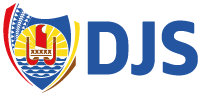 [Speaker Notes: 72 mineurs : 12 = 6
Rouge : jours de congés des animateurs
Jaune : activité de l’animateur volant qui remplace l’animateur en congés]
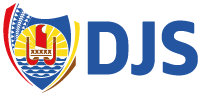 CALCUL DE L’INDEMNITE JOURNALIERE
Le titulaire de la CEE doit percevoir une indemnité journalière minimale (IJM) brut de :2,40 x 1000,92 F (SMIG horaire au 01/01/2023) = 2 402 F Brut (art 5 de l’arrêté 658/CM)
PRELEVEMENT DES COTISATIONS PAR LA CPS (art 6 de l’arrêté 658/CM)
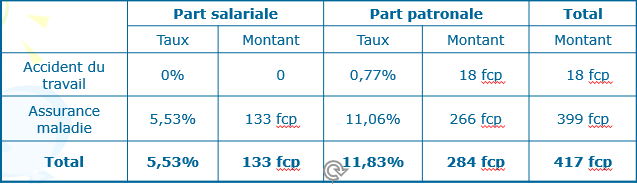 Le titulaire CEE percevra une IJM net *  de :
2 402 F – 133 F = 2269 F minimum
L’organisateur paiera ¤pour chaque titulaire CEE une IJM net ¤ de :
2 402 F + 284 F = 2686 F minimum
* L’indemnité est versée au moins une fois par mois, au plus tard le dernier jour du mois de référence (art 2 de la LP 2014-19)
 ¤  La nourriture, l’hébergement et frais de déplacement des titulaires CEE à la charge de l’organisateur (art 2 de la LP 2014-19)
[Speaker Notes: Coût pour l’organisateur < montant de la bourse = 3000 FCP par jour]
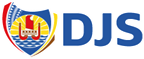 Montant minimal- des indemnités versées au titulaire CEE- du coût pour l’organisateur pour 1 titulaire CEE
[Speaker Notes: A titre de comparaison :
Tarif pour 1 mineur en CVH sur 5 jours : 3000 x 5 = 15 000 FCP]
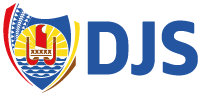 Procédures à respecter et sanctions
Transmettre à la CPS la DPAE des titulaires CEE (art 7 de la LP 2014-19).
au plus tôt, 8 jours avant le début du séjour ou de la formation 
au plus tard, le jour même de l’embauche du personnel.
Transmettre à la D.J.S. une copie de la C.E.E. (art 6 de la LP 2014-19).
au plus tôt, 15 jours après la fin du séjour ou de la formation 
au plus tard, 30 jours après la fin du séjour ou de la formation 
Détenir sur les lieux du CVL ou du stage toutes les CEE (art 6 de la LP 2014-19).
Tenir à la disposition de la DJS et de l’inspection du travail pendant 3 ans minimum l’original de la CEE (art 6 de la LP 2014-19). 

SANCTIONS PENALES : 
Le non respect des obligations citées au point 1 ci- dessus est puni des peines prévues aux articles LP 5622-1 et 5622-2 du code du travail (redressement judiciaire de l’organisateur).
Le non respect des obligations cités aux points 2 ci-dessus est passible d’amendes prévues pour les contraventions de 4ème classe.
Le non respect des obligations cités aux points 3 et 4 ci-dessus est passible d’amendes prévues pour les contraventions de 4ème classe et de 5ème classe en cas de récidive. L’amende est multipliée par le nombre de personnes titulaires de le CEE.

SANCTION ADMINISTRATIVE : 
Le non respect des obligations citées au point 1 ci- dessus est passible d’un refus par la DJS d’accorder des aides publiques pendant une durée maximale de 2 ans.
[Speaker Notes: Pour la DMO : la déposer à la CPS dès la fermeture du centre.
Classement des contraventions par ordre de gravité : du + petit (1ère classe) au plus grave (5ème classe)
Exemples de contraventions de 4ème classe : conduite en état d’ivresse, sens interdit, refus de priorité, non respect du feu rouge, franchissement d’une ligne continue … (10 000 à 90 000 FCP).
Ordre de classement des amendes : 1ère classe (4500 FCP) à 5ème classe (180 000 FCP et 360 000 FCP en cas de récidive).]
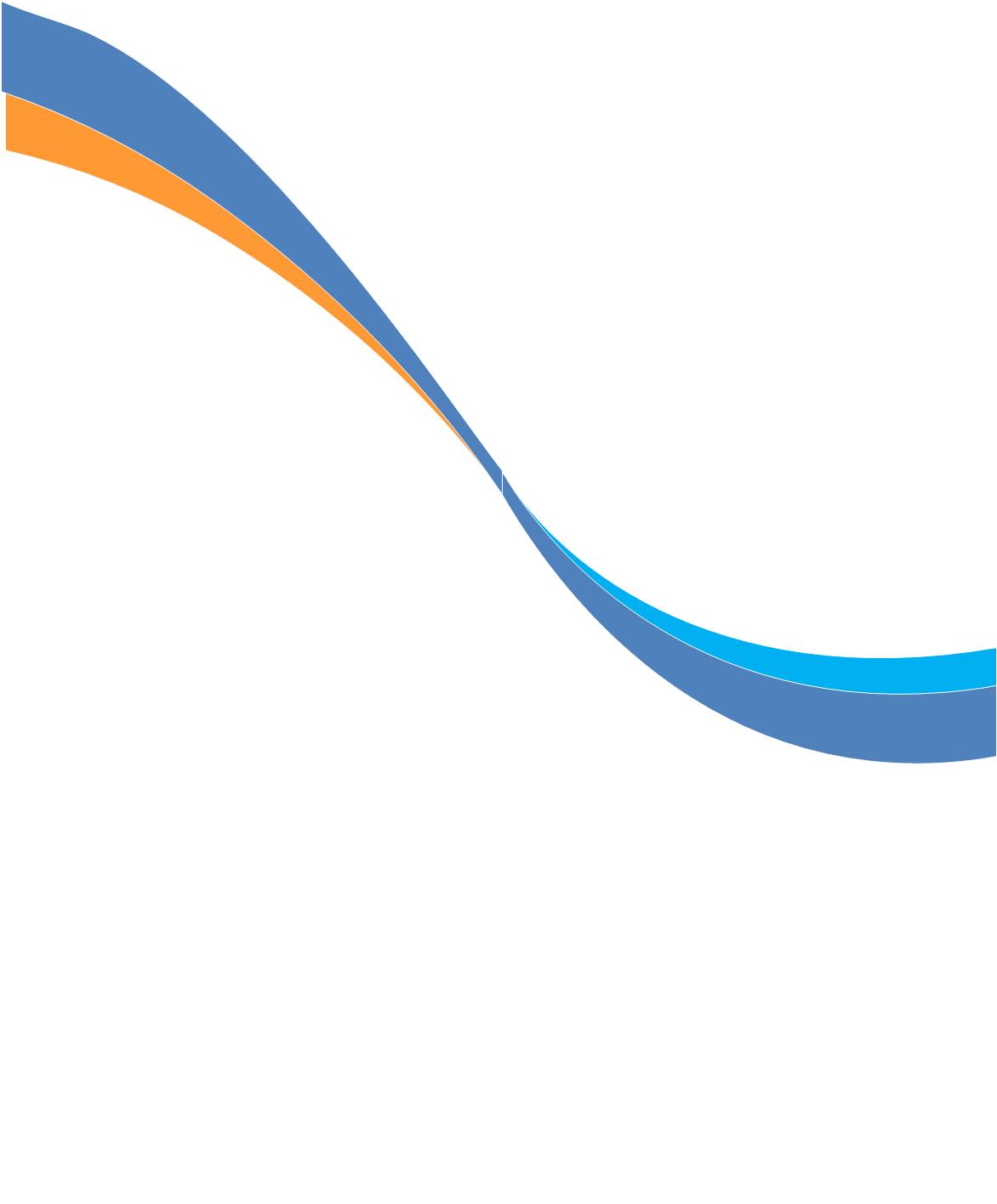 Outil : Le formulaire de la CEE
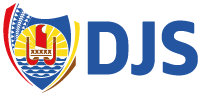 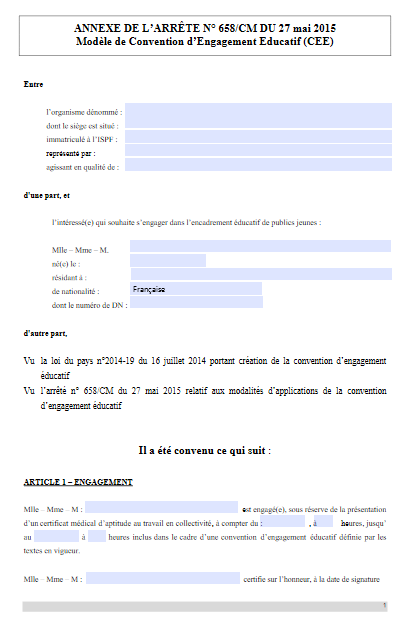 https://www.service-public.pf/djs/jeunesse/cvl/organisateurs-cvl/
25
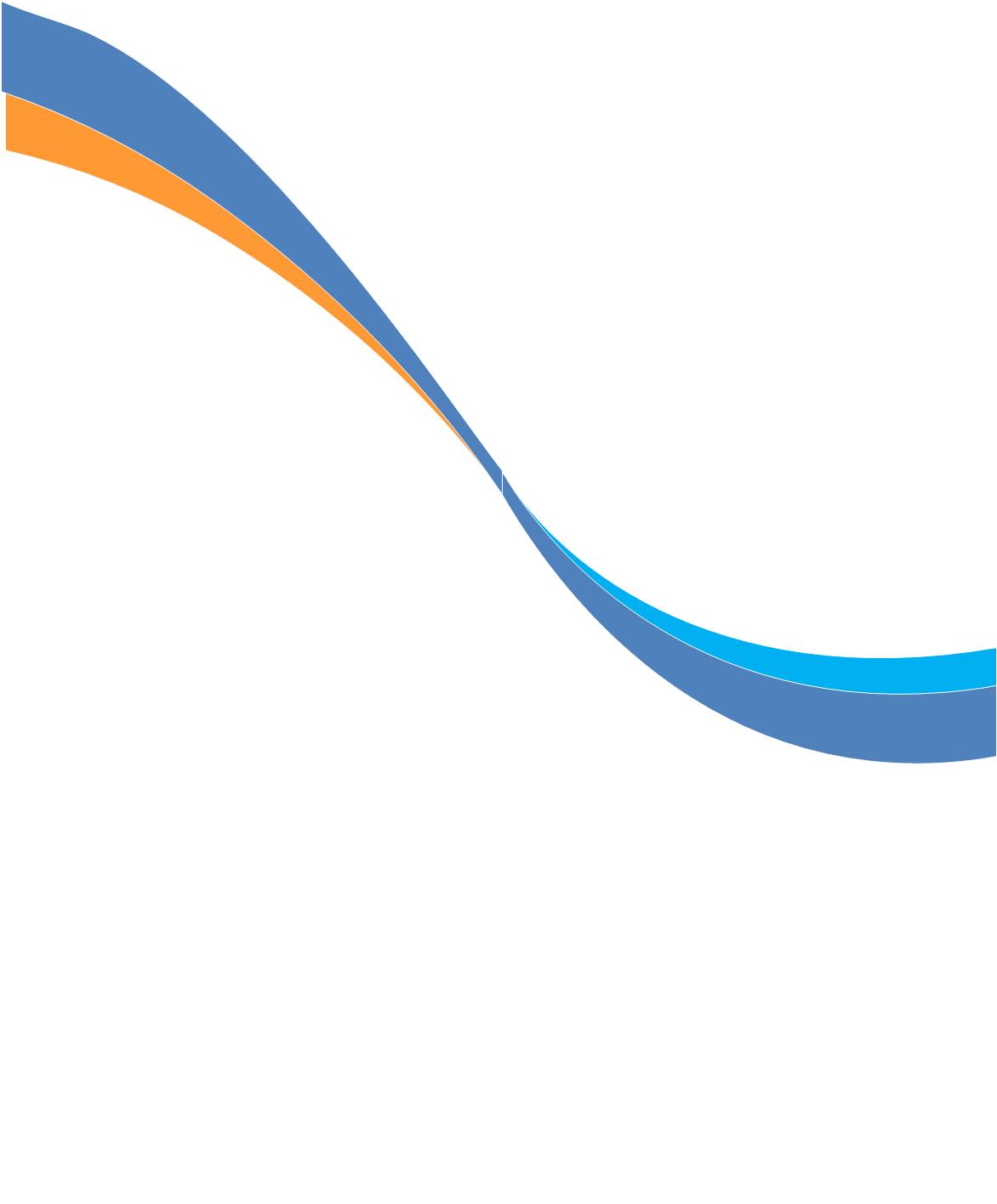 SITE DJS
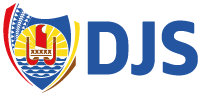 DIRECTION DE LA JEUNESSE ET DES SPORTS
https://www.service-public.pf/djs/jeunesse/cvl/organisateurs-cvl/
Rubrique « Jeunesse »
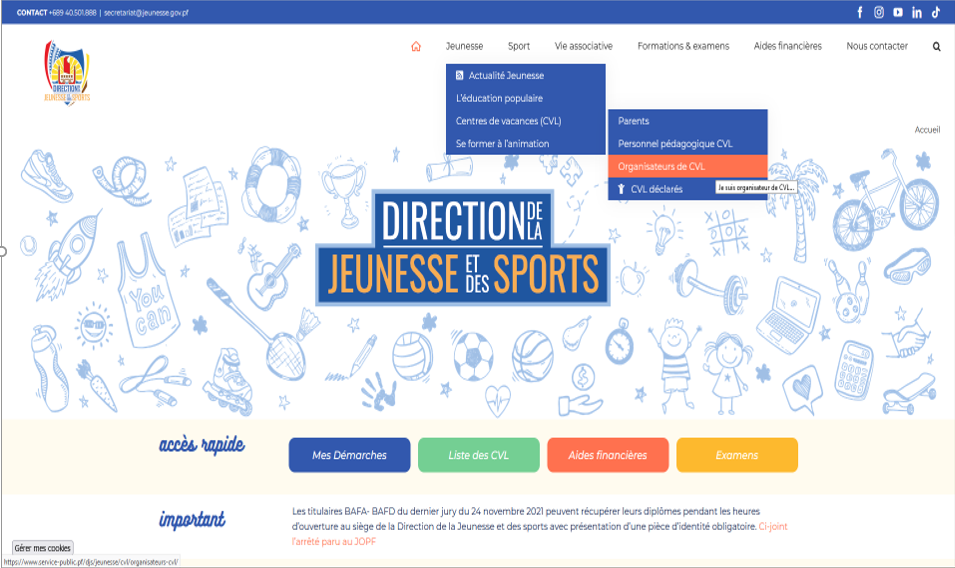 19/03/2022
26
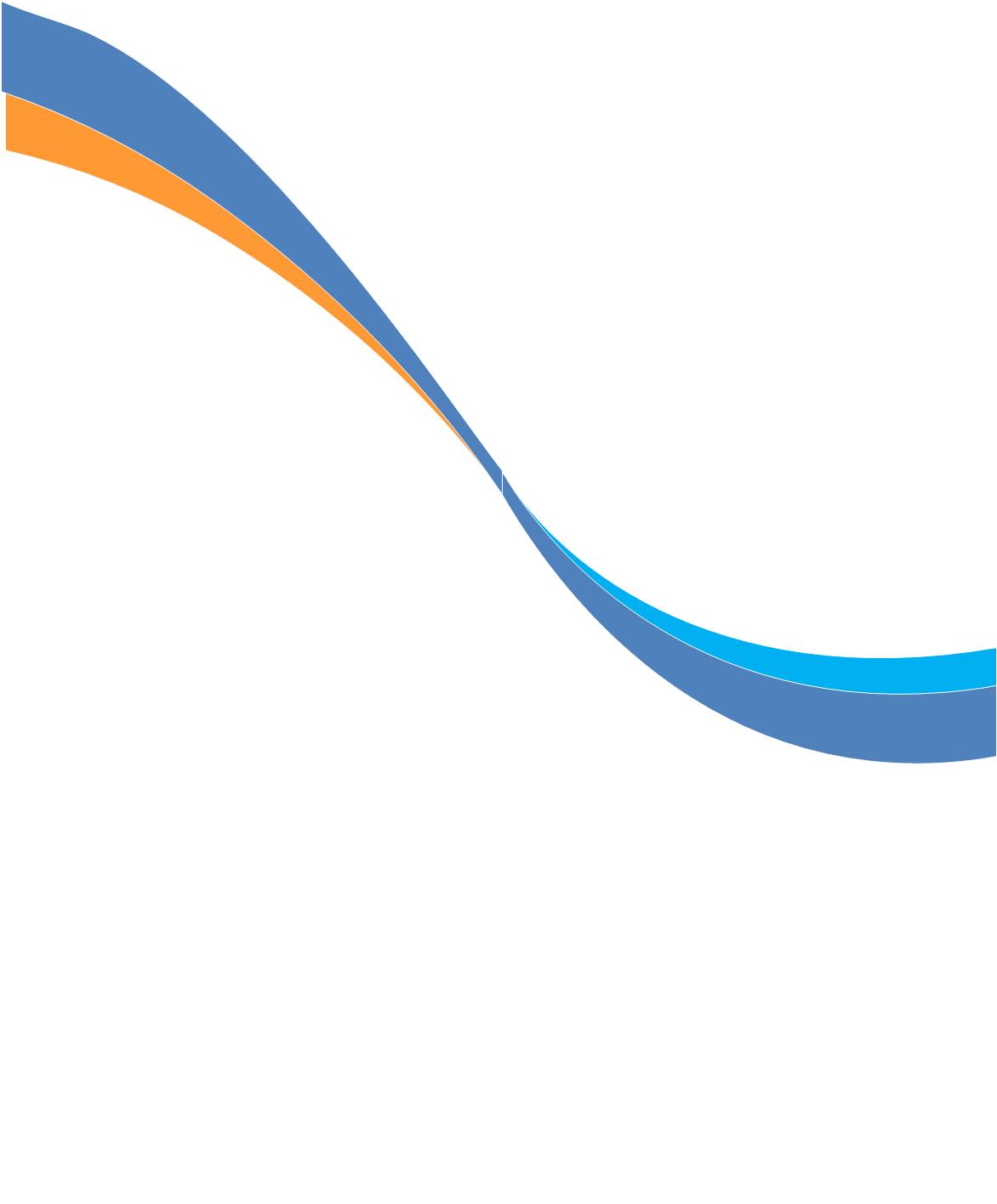 Contacts CVL
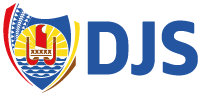 DIRECTION DE LA JEUNESSE ET DES SPORTS
https://www.service-public.pf/djs/jeunesse/cvl/organisateurs-cvl/
Rubrique « Jeunesse »
ou Page Facebook « Direction Jeunesse et Sports »
Tél : 40 50 18 88 / secretariat@jeunesse.gov.pf


COORDONNEES DE LA CELLULE DES ACTIVITES JEUNESSE ET EDUCATION POPULAIRE (CAJEP)
Tél : 40 50 18 88 / 40 50 18 99 (Teani IHOPU : responsable de cellule)
heiti.coppenrath@administration.gov.pf Tèl : 40 501 860; eliane.temauri@administration.gov.pf
 

COORDONNEES DE LA CELLULE REGLEMENTATION - JEUNESSE
Tél : 40 50 18 88  (Cécilia MANATE : référente règlementation CVL) cecilia.manate@administration.gov.pf
27
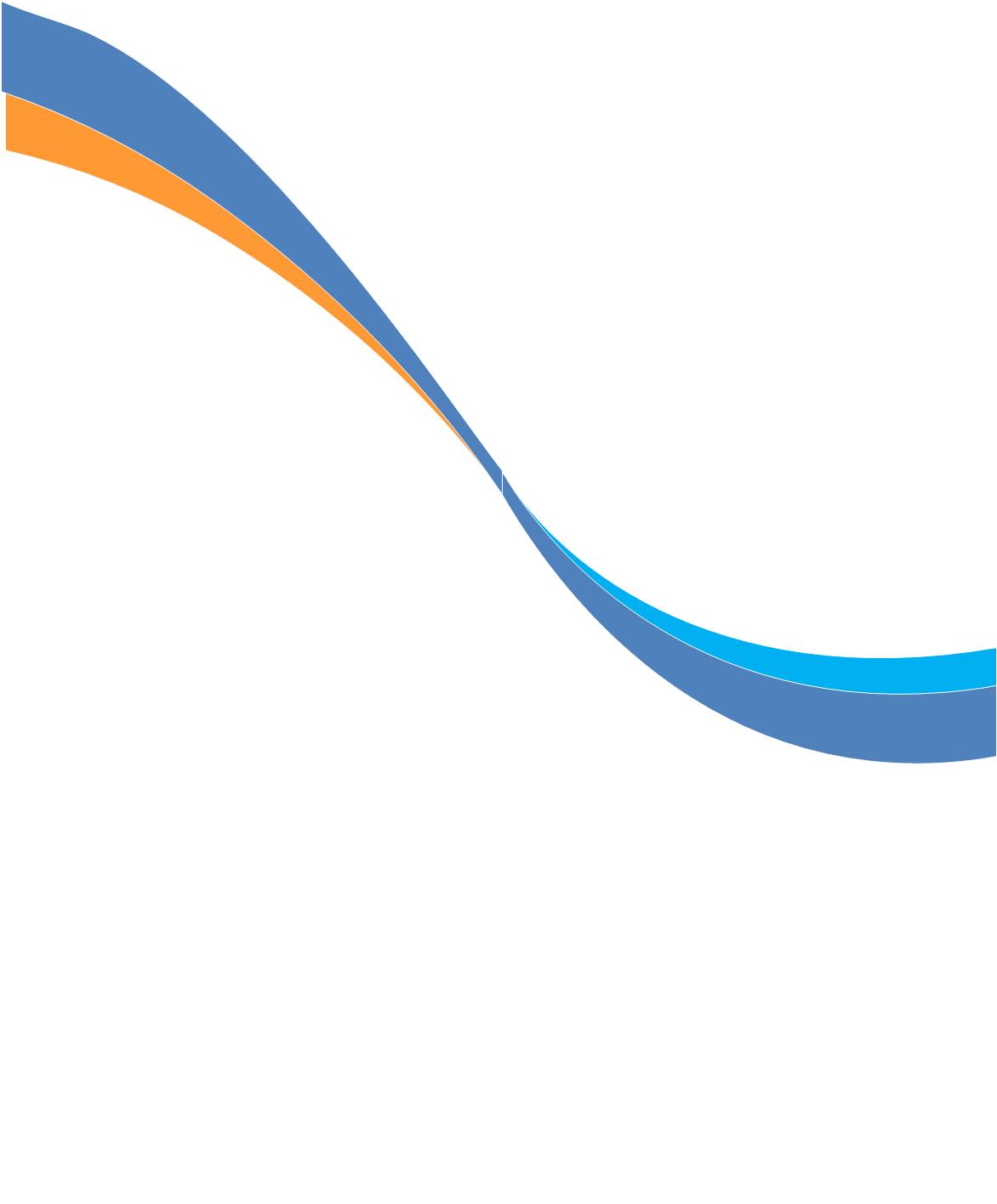 Contacts CPS
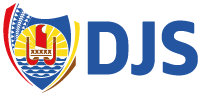 Immatriculation : 
https://www.cps.pf/employeurs/declaration-prealable-a-lembauche
DPAE :
 https://www.cps.pf/employeurs/declaration-prealable-a-lembauche
DMO : 
https://www.cps.pf/employeurs/declaration-de-main-doeuvre
Bourses de vacances – Bvac :
https://www.cps.pf/assures/rgs/le-complement-familial
28
Textes de référence :
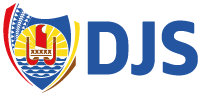 - Délibération n° 99-71 et 99-72 APF du 11 mai 1999 portant réglementation et contrôle de vacances ou de placement de vacances avec hébergement 

- Délibération n° 99-72 APF du 11 mai 1999 portant réglementation et contrôle des centres de loisirs sans hébergement 

- Loi du Pays n°2014-19 APF du 16 juillet 2014 portant création de la convention d’engagement éducatif (CEE)
- Arrêté n°658/CM du 27 mai 2015 relatif aux modalités d’application du CEE
29
Questions Diverses
Fiche de déclaration CVL : lignes pour Dir adj et AS supplémentaires.
=> Textes actuels : 1 AS pour 1 centre et Dir adjoint non obligatoire
Transmission du récépissé DJS à l’organisateur : à la demande et après contrôles en amont (qualifications, honorabilité, structure, CSE…).
=> PP et GA non fournis dans les 8 jours avant le centre, retrait de l’habilitation (art 25, alinéa 2 de la délib 99-71-72)
[Speaker Notes: Point 2 : point soulevé lors du RV des CVL du 25 novembre 2022]
Autres attentes : prochaines thématiques des RDV CVL
Législation :
Hygiène :
Cohésion de groupe :
Subventions :

Précisez vos attentes
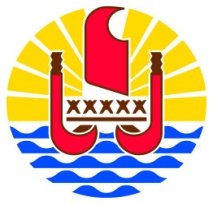 MINISTERE DES SPORTS, DE LA JEUNESSE ET DE LA PREVENTION DE LA DELINQUANCE
Merci pour votre attentionAvez-vous d’autres questions?
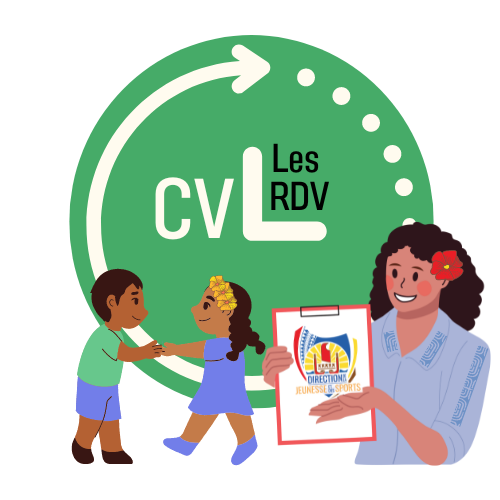